Update Digitale Projekte
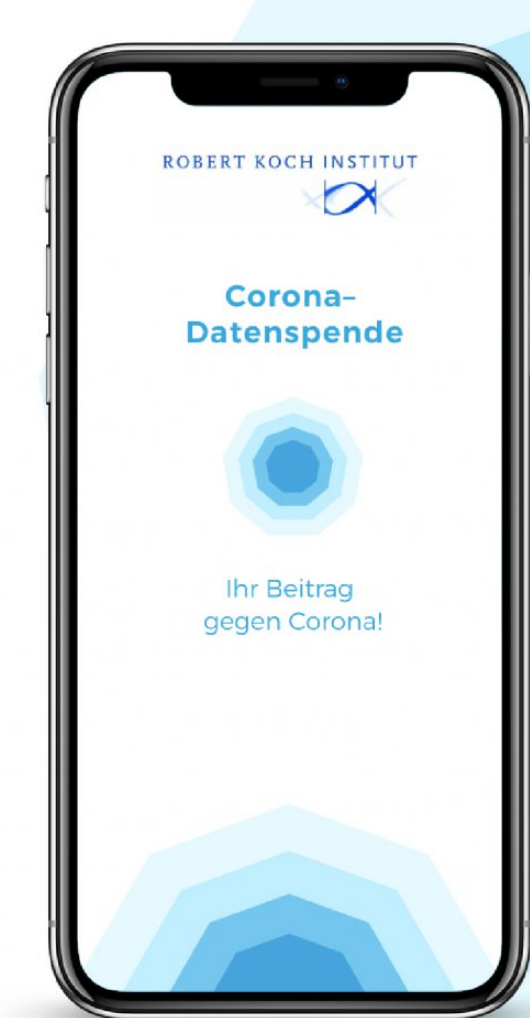 Kennzahlen: 	> knapp 37 Mio. Downloads | 750.000 Warnende insgesamt
	>12.000 Warnende/Tag >150.000 empfangene Warnungen/Tag 

Entwicklung: 
Notification Booster-Impfung nach 6 Monaten

Kommunikation: 	
BPK über CWA und CovPass-Check
CWA, CovPass-App, CovPassCheck-App (>100k Impressions)
Pandemie-Geschehen (Wochenbericht, Kennzahlen)
Impf-Kommunikation
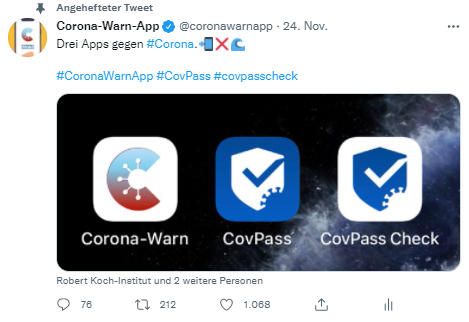 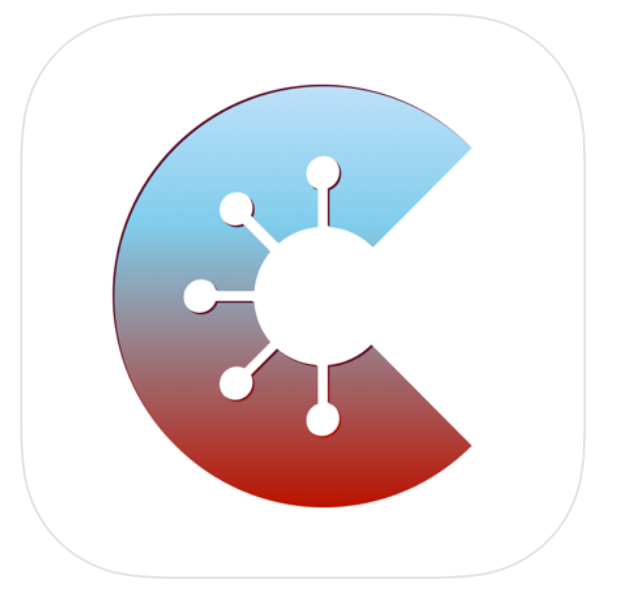 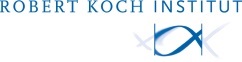 Kennzahlen:	> 134,6 Mio. DCC (Stand 23.11.)
	CovPass-App: > 25 Mio. Downloads (Stand 25.11.)
	
	CovPassCheck-App: > 950.000 Downloads (Stand 25.11.)
	(tägliche Downloads um 50% gestiegen in der letzten Woche)

Entwicklung:	Version 1.14	
Kommunikation:	Check-App Kommunikationsmaterial steht online zur Verfügung
	Akzeptanz der CheckApp steigt  Bsp. NRW Verordnung
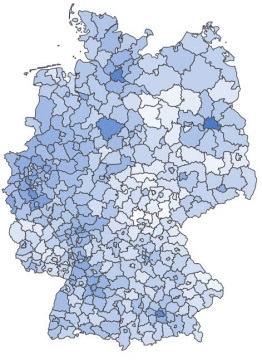 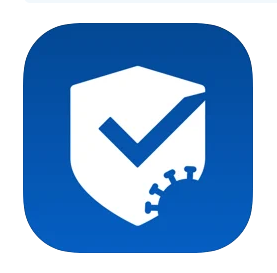 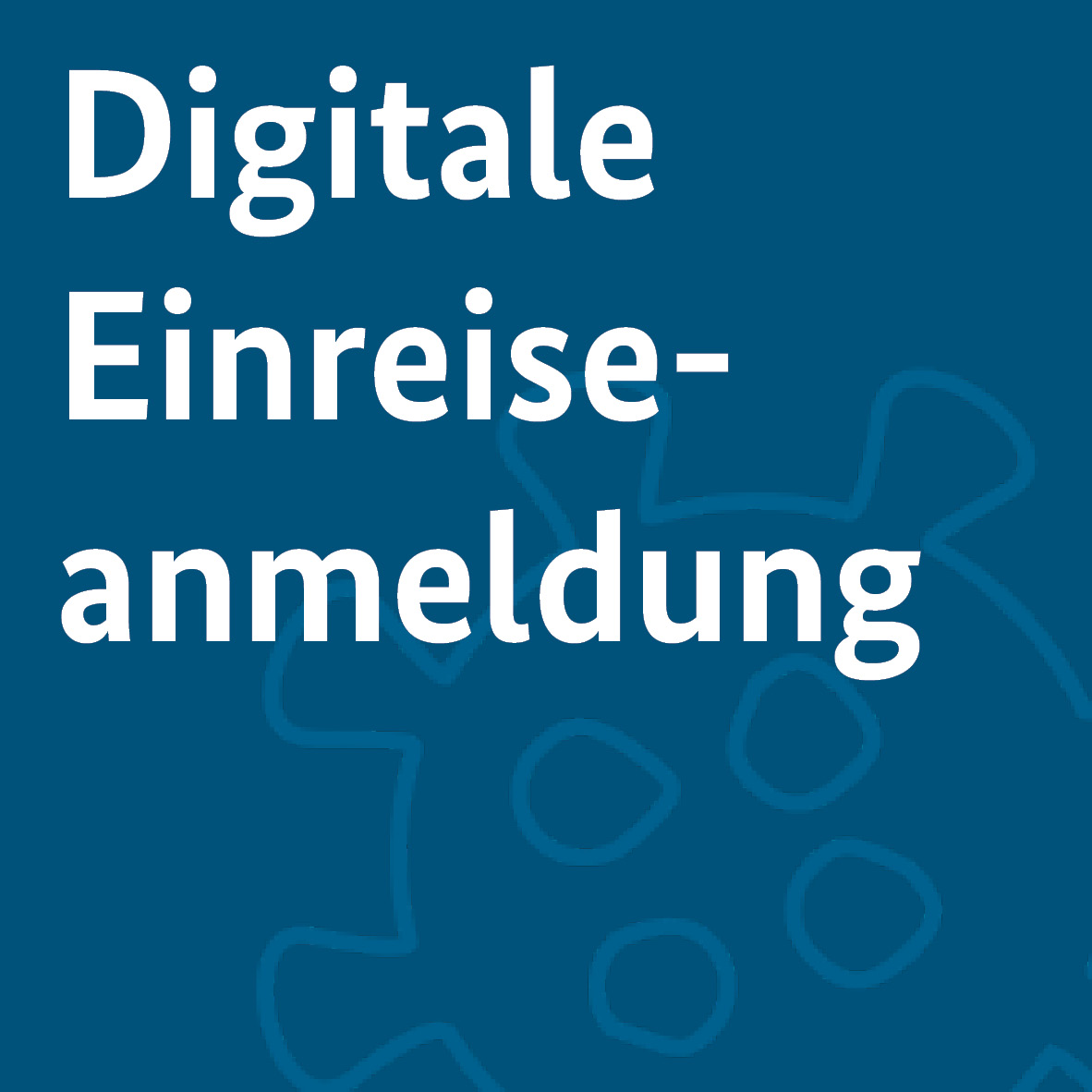 Kennzahlen: 	immer mehr Länder werden wieder als Risikogebiete eingestuft > Zahl der Anmeldungen steigt
	ca. 60.000 Anmeldungen pro Tag | > 17,1 Mio. Anmeldungen seit 11/2020
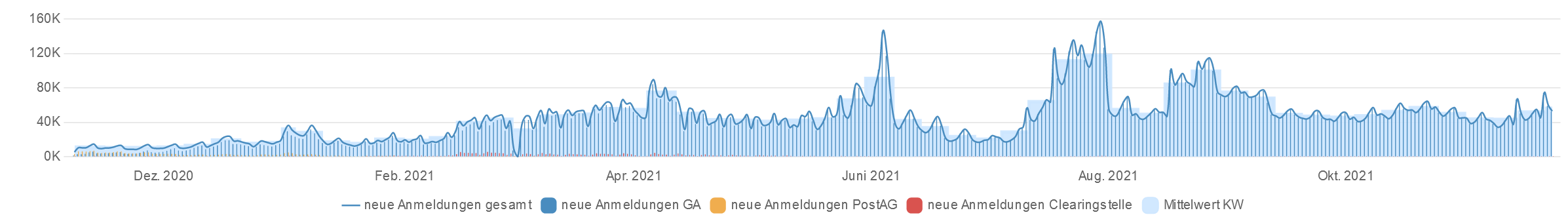 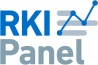 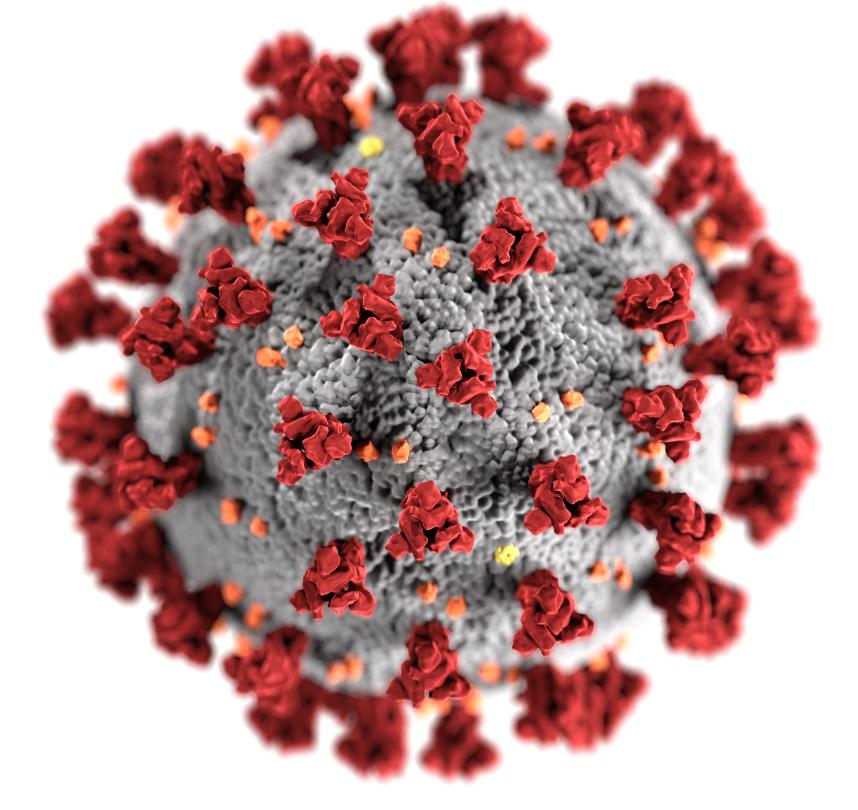 26.11.2021